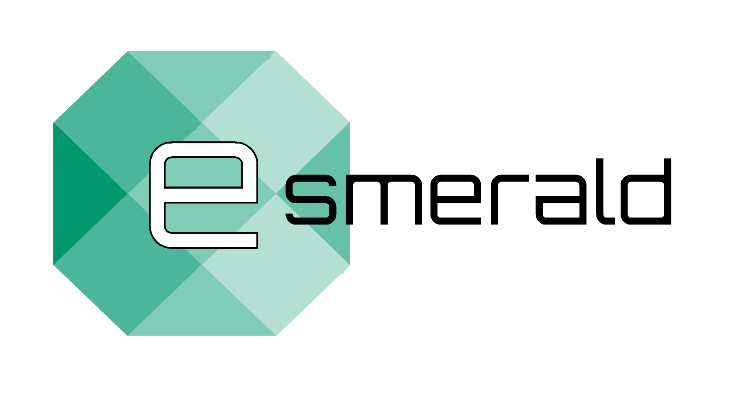 “Enhancing SMEs’ Resilience After Lock Down”
AYUDAS ESTATALES PARA COFINANCIAR EL EMPLEO

Por: Universidad Económica de Cracovia
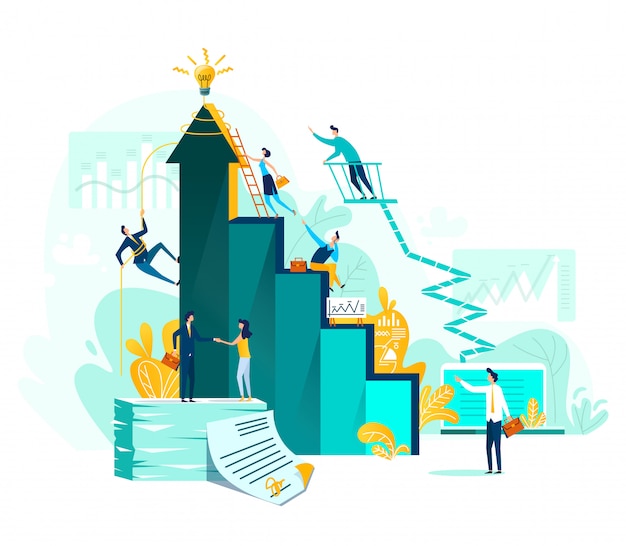 OBJETIVOS Y METAS
Al final de este módulo podrás:
Objetivo 1: Saber sobre 
mecanismos gubernamentales de apoyo a las crisis
Objetivo 2: Identificar la lucha contra la crisis 
Instrumentos adecuados para su empresa
Objetivo 3: Utilice con éxito la lucha contra la crisis 
instrumentos
ÍNDICE
Unidad 1: AYUDAS ESTATALES PARA COFINANCIAR EL EMPLEO
¿Qué es la ayuda estatal?
Diferencias entre ayudas estatales, subvenciones y préstamos
Escudos anticrisis y otros mecanismos
Mantenimiento de los puestos de trabajo 
Mecanismos de socorro 
Beneficios y desafíos
UNIDAD 1: AYUDAS ESTATALES PARA COFINANCIAR EL EMPLEO
SECCIÓN 1.1.: SISTEMAS DE APOYO
Ayudas estatales, subvenciones y préstamos
Escudos anticrisis
Mantenimiento de los puestos de trabajo
Otros mecanismos
Mecanismos de socorro
UNIDAD 1: AYUDAS ESTATALES PARA COFINANCIAR EL EMPLEO
SECCIÓN 1.1.: AYUDAS ESTATALES
Las ayudas estatales son ayudas otorgadas por el Estado que alteran la competencia favoreciendo a determinadas empresas o la producción de determinados productos.

Las ayudas estatales podrán concederse, en particular, en forma de:
• subsidios y créditos fiscales;
• subsidios de capital e inversión;
• los llamados «préstamos bonificados» (préstamos preferenciales y condicionalmente canjeables, aplazamiento y pago a plazos);
• Garantías estatales.

Las entidades que conceden la ayuda deben entenderse como organismos de la administración pública y otras entidades autorizadas a prestar ayuda, incluidos empresarios públicos. La asistencia se proporciona con mayor frecuencia como resultado de tomar una decisión o firmar un contrato.

Fuente: https://www.sejm.gov.pl/sejm8.nsf/BASLeksykon.xsp?id=6C69A9C632BBC917C1257A59003DD1CF&litera=P
UNIDAD 1: AYUDAS ESTATALES PARA COFINANCIAR EL EMPLEO
SECCIÓN 1.1.: AYUDAS ESTATALES
Fuente: https://ec.europa.eu/commission/presscorner/detail/en/STATEMENT_22_2980
UNIDAD 1: AYUDAS ESTATALES PARA COFINANCIAR EL EMPLEO
SECCIÓN 1.1.: AYUDAS ESTATALES
Atención:
A la luz de la mejora de la crisis sanitaria en Europa y del levantamiento gradual de las medidas restrictivas conexas, la Comisión Europea, en consonancia con su declaración de 12 de mayo de 2022, no prorrogó la validez del Marco Temporal más allá de la fecha actual de aplicación, es decir, el 30 de junio de 2022.


La información sobre todos los programas de ayuda notificados a la Comisión Europea, las decisiones de la CE por las que se aprueban las ayudas, los actos jurídicos y las explicaciones relativas a las ayudas públicas concedidas a los empresarios que han sufrido como consecuencia de la COVID-19 pueden consultarse aquí:

https://ec.europa.eu/competition-policy/state-aid/coronavirus_en
UNIDAD 1: AYUDAS ESTATALES PARA COFINANCIAR EL EMPLEO
SECCIÓN 1.2.: UTILIZACIÓN DE INSTRUMENTOS DE LUCHA CONTRA LA CRISIS
Información
Aplicación
Aprender sobre los instrumentos disponibles
Preparación de una aplicación exitosa
Problemas
Elegibilidad
Etapa final
Identificación de amenazas 
y necesidades
Condiciones y requisitos
Cálculo de cuentas y presentación de informes
UNIDAD 1: AYUDAS ESTATALES PARA COFINANCIAR EL EMPLEO
SECCIÓN 1.2.: UTILIZACIÓN DE INSTRUMENTOS DE LUCHA CONTRA LA CRISIS
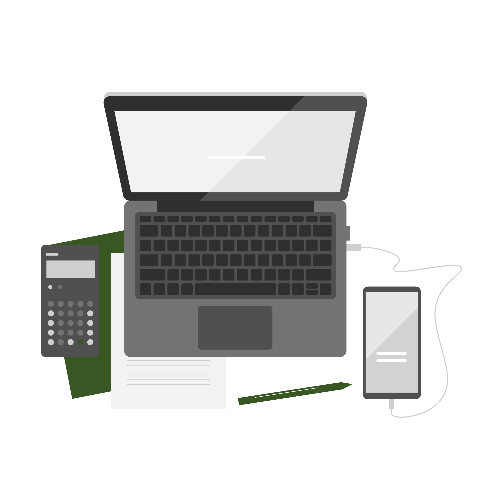 “Cada gran logro comienza con la decisión de intentarlo" 


La solicitud de ayuda gubernamental es :

 definir el propósito y las necesidades de la empresa.

Así que piensa en lo que se necesita para lograr el objetivo:
 qué activos fijos deben adquirirse, 
¿qué problemas tecnológicos hay que resolver, 
¿qué recursos personales obtener?
UNIDAD 1: AYUDAS ESTATALES PARA COFINANCIAR EL EMPLEO
SECCIÓN 1.2.: UTILIZACIÓN DE INSTRUMENTOS DE LUCHA CONTRA LA CRISIS
Las subvenciones estatales solo se pueden obtener al saber:
A
C
Cómo preparar la documentación requerida
Qué escribir  exactamente en la aplicación
Dónde aplicar
UNIDAD 1: AYUDAS ESTATALES PARA COFINANCIAR EL EMPLEO
SECCIÓN 1.3.: EL CONCEPTO DE EMPRESA
¿Puedes determinar el estado de tu empresa?
¿Conoces el estado de tu empresa?
¿Eres pyme o microempresa?
La determinación correcta del importe de la cofinanciación (basado en la condición de pyme de la empresa) es una condición formal importante y repercute en la posibilidad de recibir una subvención.
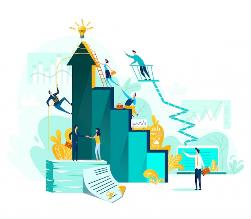 UNIDAD 1: AYUDAS ESTATALES PARA COFINANCIAR EL EMPLEO
SECCIÓN 1.3.: EL CONCEPTO DE EMPRESA
El concepto de empresa

La jurisprudencia bien establecida del TJUE demuestra que a efectos de las normas de competencia de la UE, una empresa es cualquier entidad que lleve a cabo una actividad económica independientemente de su forma jurídica y método de financiación y que todas las entidades controladas (legalmente o de facto) por la misma entidad deben ser tratadas como una sola empresa. 

Fuente: https://ec.europa.eu/competition/state_aid/what_is_new/maritime_transport_overview_sa_rules_during_coronavirus.pdf
UNIDAD 1: AYUDAS ESTATALES PARA COFINANCIAR EL EMPLEO
SECCIÓN 1.4.: EL TAMAÑO DE LA EMPRESA
El tamaño de la empresa

El tamaño de la empresa se ve influenciado no solo por el número de empleados, sino también por el volumen de negocio o el balance anual de la empresa, así como por los vínculos con otras entidades (personales, de capital, organizativas, económicas).
Fuente: https://ec.europa.eu/competition/state_aid/what_is_new/maritime_transport_overview_sa_rules_during_coronavirus.pdf
UNIDAD 1: AYUDAS ESTATALES PARA COFINANCIAR EL EMPLEO
SECCIÓN 1.5.: ACUMULACIÓN DE LA AYUDA
Acumulación de la ayuda


Antes de presentar una solicitud de ayuda estatal, el empresario debe familiarizarse con las reglas generales de acumulación de ayudas, porque el marco temporal define los valores máximos que pueden utilizarse por una empresa dentro en cuanto a sus secciones individuales (tipos de ayuda).

Fuente: https://ec.europa.eu/competition/state_aid/what_is_new/maritime_transport_overview_sa_rules_during_coronavirus.pdf
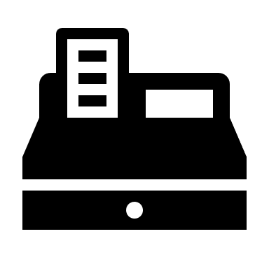 UNIDAD 1: AYUDAS ESTATALES PARA COFINANCIAR EL EMPLEO
SECCIÓN 1.6.: ¿CÓMO SE OBTIENE LA AYUDA ESTATAL?
UNIDAD 1: AYUDAS ESTATALES PARA COFINANCIAR EL EMPLEO
SECCIÓN 1.7.: LAS CONDICIONES
Las condiciones
Las condiciones que deben cumplirse para beneficiarse de la ayuda difieren en función del país: la premisa básica es, sin embargo, por lo general la necesidad de suspender actividades o reducirlas en una medida significativa (que generalmente se mide por una disminución del volumen de negocios en porcentaje especificado). El diseño de los programas de subsidios varía en algunos países, los programas son más bien de naturaleza horizontal y muchos gobiernos ofrecen apoyo en forma de subsidios dedicados a entidades de sectores seleccionados. 
Fuente: Nicolaides, P. (2020.a). Aplicación del artículo 107, apartado 2, letra b), del TFUE a las medidas relativas a la COVID-19: Ayuda estatal para reparar el daño causado por una ocurrencia excepcional. Journal of European Competition Law & Practise, 11(5–6). http://doi.org/10.1093/jeclap/lpaa026
UNIDAD 1: AYUDAS ESTATALES PARA COFINANCIAR EL EMPLEO
SECCIÓN 1.8.: ETAPA FINAL
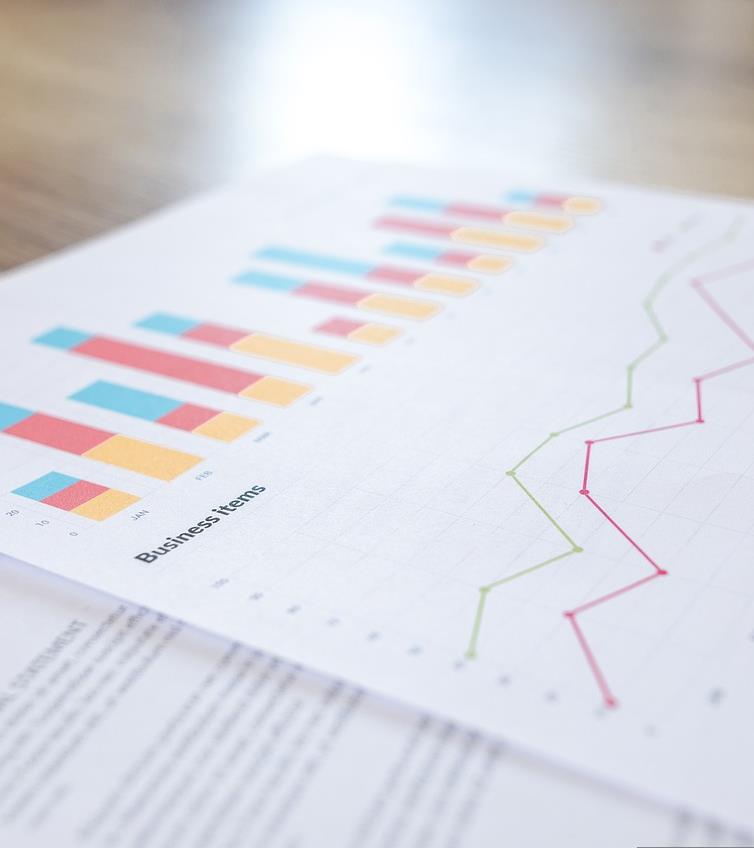 Etapa final
¿Cuál es la naturaleza del mecanismo de apoyo elegido? ¿Es reembolsable?
¿Se requiere algún informe final? ¿Qué se debe mostrar en el informe?
¿Había alguna obligación de información?
UNIDAD 1: AYUDAS ESTATALES PARA COFINANCIAR EL EMPLEO
SECCIÓN 1.9.: ESCUDOS ANTICRISIS
Primer escudo anticrisis
Segundo escudo anticrisis
Primer confinamiento y primeros auxilios estatales 
Cambios en los mecanismos de lucha contra la crisis
UNIDAD 1: AYUDAS ESTATALES PARA COFINANCIAR EL EMPLEO
SECCIÓN 1.10. SOLUCIONES DE ESCUDOS ANTICRISIS
UNIDAD 1: AYUDAS ESTATALES PARA COFINANCIAR EL EMPLEO
SECCIÓN 1.11. SOLUCIONES EN EL ÁMBITO DE LA POLÍTICA FISCAL
Soluciones en el ámbito de la política fiscal

Para contrarrestar los efectos de la COVID-19, se aplicó una gama muy amplia de soluciones en el ámbito de la política fiscal. Por ejemplo, podemos indicar:

Exenciones temporales de la obligación de liquidar determinadas obligaciones fiscales, reducción de los tipos impositivos;
Desplazar todos los vencimientos posibles de los pasivos;
Acelerar el reembolso de los impuestos pagados en exceso; flexibilidad — muchos países han ofrecido a los contribuyentes una amplia libertad para elegir el método y el tiempo de liquidación
UNIDAD 1: AYUDAS ESTATALES PARA COFINANCIAR EL EMPLEO
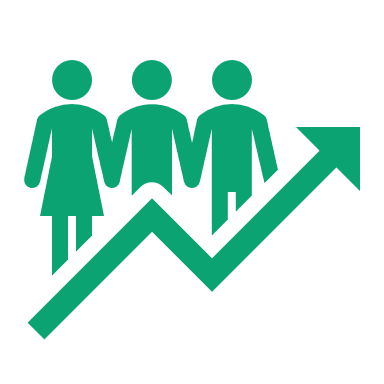 SECCIÓN 1.12.: INSTRUMENTOS DE APOYO AL MERCADO LABORAL
Los instrumentos de apoyo al mercado laboral ayudan a mantener el empleo o subsidiar los salarios. Las soluciones por las que los gobiernos financian parte de los salarios de las personas consisten en trabajadores a tiempo parcial o compensan los costes de personal respecto a los despidos médicos (por ejemplo, Italia). Algunos países emplean programas preexistentes en este sentido (España amplió el programa ERTE, Italia confía en el fondo Cassa Integrazione). Estas medidas de ayuda generalmente apoyan directamente a los empresarios, pero sus beneficiarios finales son, por supuesto, empleados. Por lo general, el Estado solo compensa una parte de su remuneración por un período determinado y hasta una cantidad determinada.

Igualmente populares son las soluciones que consisten en exenciones de la obligación de pagar anticipos por el impuesto sobre la renta y las cotizaciones a la seguridad social, a veces adoptan la forma de aplazar el vencimiento de las obligaciones fiscales o reducir los tipos aplicables. Soluciones de este tipo han sido utilizadas por, entre otras, España, Italia. Varios tipos de subsidios para los padres que trabajan que tienen que cerrar sus escuelas también son populares para organizar el cuidado de sus hijos.

Fuente: https://www.bgk.pl/files/public/Pliki/Analizy_ekonomiczne/raport_BGK_narzedzia_pomocowe_COVID_styczen2021.pdf
UNIDAD 1: AYUDAS ESTATALES PARA COFINANCIAR EL EMPLEO
SECCIÓN 1.13. SOLUCIONES ANTICRISIS
UNIDAD 1: AYUDAS ESTATALES PARA COFINANCIAR EL EMPLEO
SECCIÓN 1.14.: MANTENIMIENTO DE PUESTOS DE TRABAJO
UNIDAD 1: AYUDAS ESTATALES PARA COFINANCIAR EL EMPLEO
SECCIÓN 1.15. EVALUACIÓN DE LOS MECANISMOS DE APOYO
3. El importe de la financiación de la renumeración dependía de:
a.- el importe de la disminución del volumen de negocios económico
b.- la cantidad de trabajadores infectados
c.- el importe de los despidos debidos a la crisis
Test de evaluación:
4. Las medidas clave para apoyar la liquidez de las mipymes incluyen:
a.- facilitar los procedimientos de quiebra
b.- Exenciones de seguridad social, subsidios salariales o sistemas de garantía
c.- reducción de impuestos
Los escudos anticrisis estaban disponibles para empresas de tamaño:
a.- medio y grande
b.- micro y pequeño
c.- todos los emprendedores
2. Como parte de la ayuda estatal, fue posible solicitar:
a.- beneficios para la protección de los lugares de trabajo
b.- el pago de subvenciones del Fondo de Beneficios al Empleado Garantizado 
c.- Todos ellos
5. Otra solución prevista por el acto anticrisis
a.- introducción de restricciones a las horas de trabajo flexibles
b.- evitar que los empleados tomen sus hojas
c.-conceder a los empleadores la opción de enviar a los empleados en vacaciones vencidas
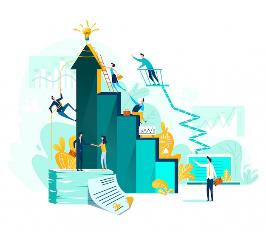 Principales conclusiones:
Los escudos anticrisis han cubierto los cambios de varias áreas del sistema económico
Los escudos anticrisis incluían ayudas estatales directas, así como una serie de soluciones indirectas (por ejemplo, desgravaciones fiscales).
Los escudos anticrisis incluyeron cambios detallados en varias áreas de la ley.
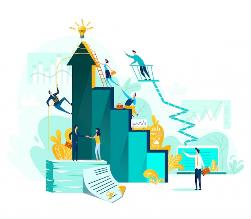 Los escudos anticrisis estaban sujetos a cambios frecuentes y requerían adaptación a una realidad cambiante.
Fuentes:

Coronavirus (COVID-19): Respuestas a las políticas de las PYME, OCDE, actualizada el 15 de julio de 2020. 

Perspectivas de las PYME y el emprendimiento de la OCDE 2021. 

Dębkowska, K., Kłosiewicz-Górecka, U., Szymańska, A., Ważniewski, P., Zybertowicz, K. (2021), Tarcza Antykryzysowa... Koło ratunkowe dla firm i gospodarki?Gniazdowski, M., Kubisiak, A., Kutwa, K., Rybacki, J. (współpr.), Polski Instytut Ekonomiczny, Warszawa. 

Buendia, J.L. i Dovalo, A. (2020). Ayudas estatales contra COVID-19. La Comisión adopta un marco temporal. Ley Europea de Ayudas Estatales Trimestral, 19, apartado 1.

Nicolaides, P. (2020.a). Aplicación del artículo 107, apartado 2, letra b), del TFUE a las medidas relativas a la COVID-19: Ayuda estatal para reparar el daño causado por una ocurrencia excepcional. Journal of European Competition Law & Practise, 11(5–6). http://doi.org/10.1093/jeclap/lpaa026
¡Gracias!